Standard Form
The mass of the Earth is 5.98 x 1024 kg
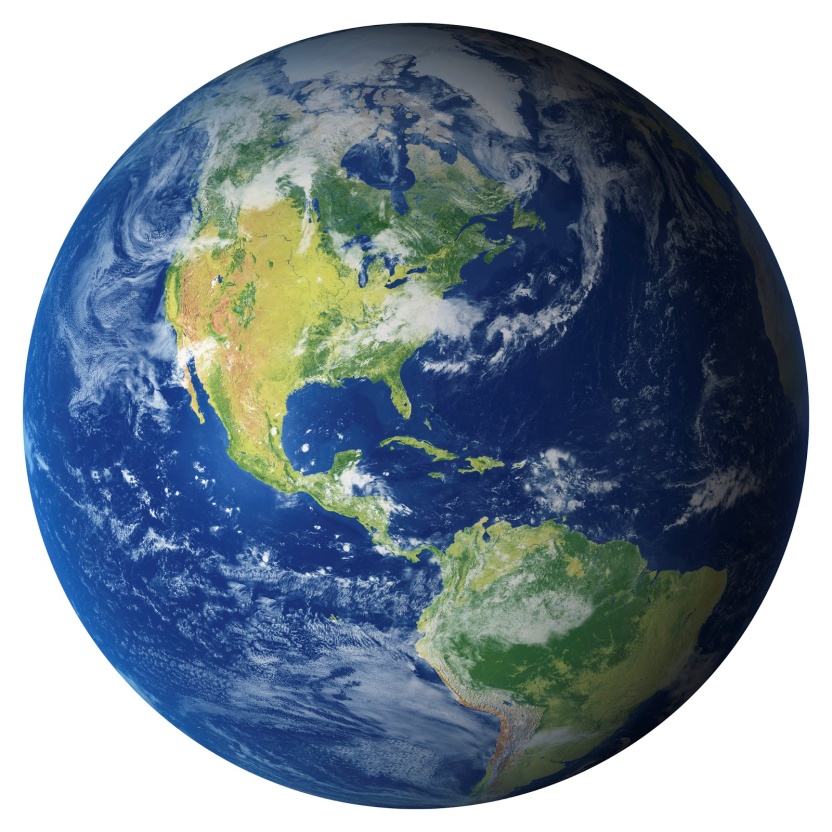 What could the following measurement be?

If you think your card is the answer, raise your hand
7.35 x 1022
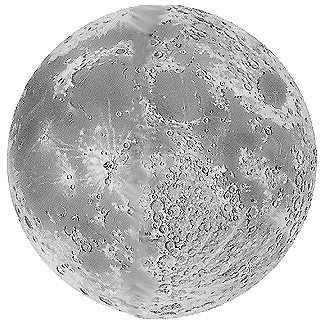 Mass of the moon (kg)
What could the following measurement be?
1.88 × 1027
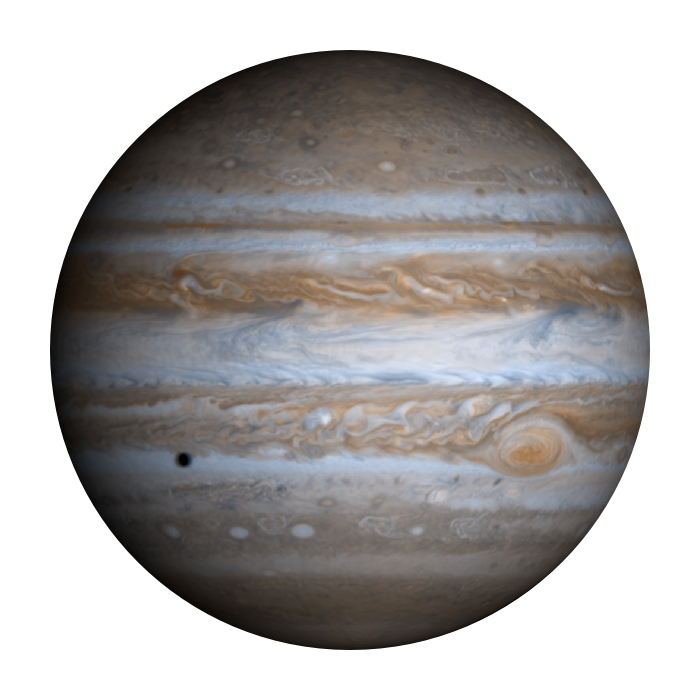 Mass of Jupiter (kg)
What could the following measurement be?
3 x 10-7
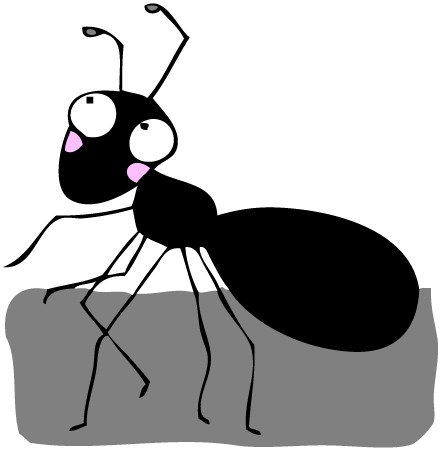 Weight of an ant (kg)
What could the following measurement be?
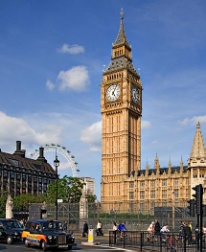 9.6 x 101
Height of Big Ben’s Tower (metres)
What could the following measurement be?
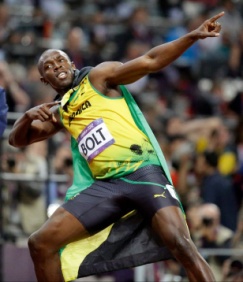 1.22 x 10 1
Top Speed of Usain Bolt (m/s)
What could the following measurement be?
1.59 x 10-4
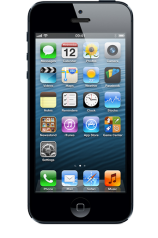 Width of a pixel in an iphone 5 (metres)
What could the following measurement be?
1.34 x 109
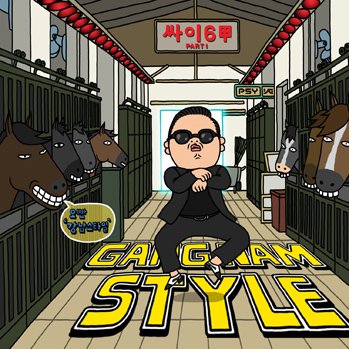 Number of youtube views